«Парад  Победы  на Красной площади в Москве!
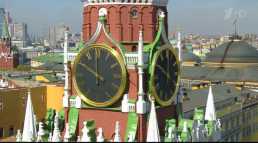 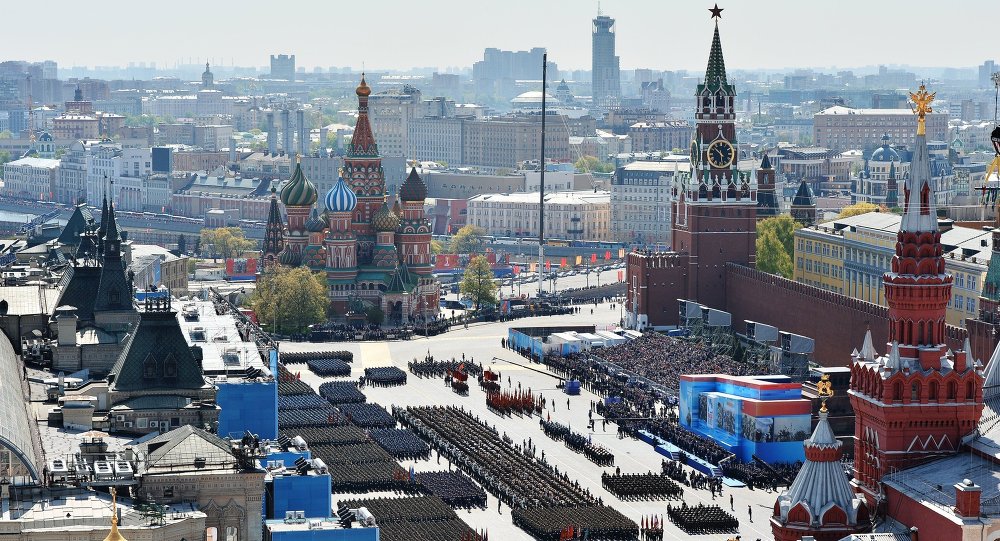 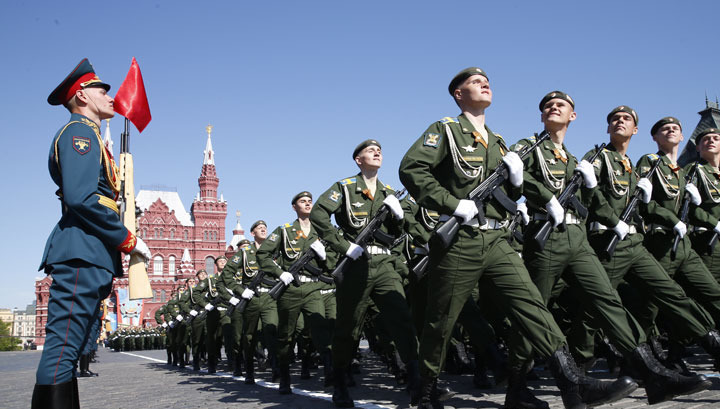 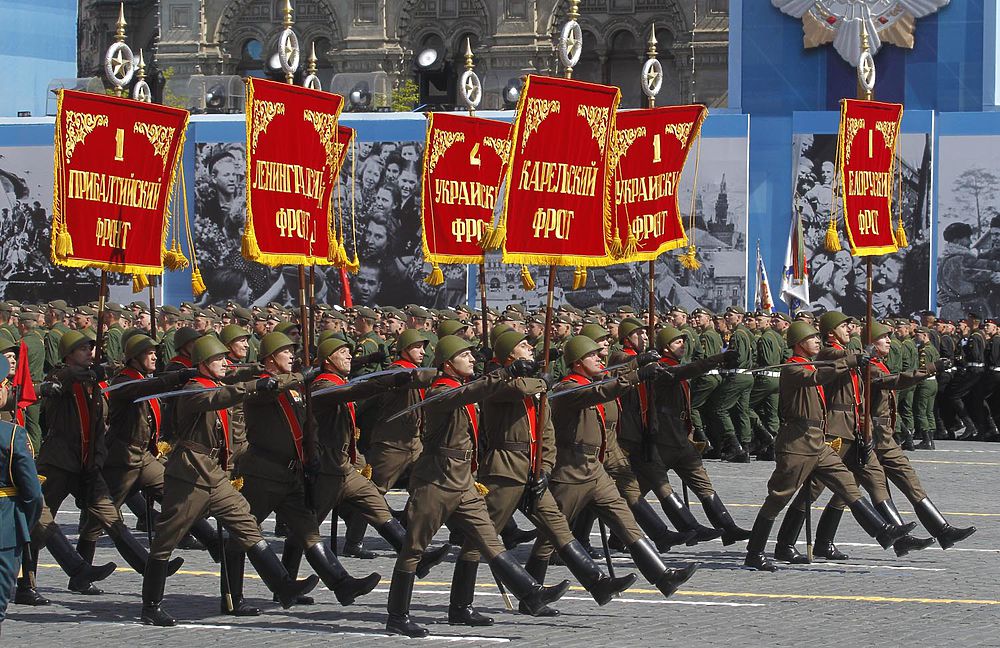 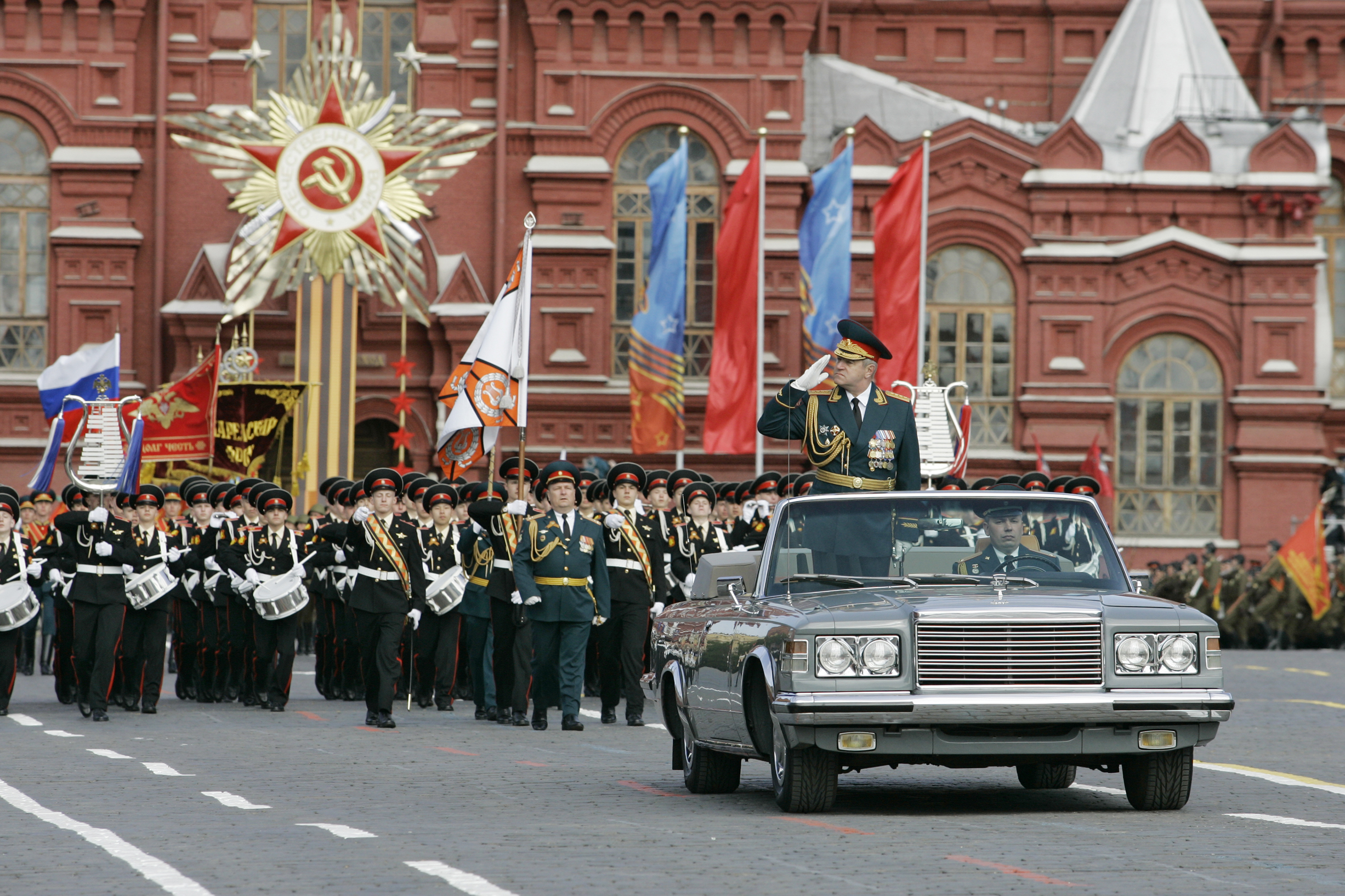 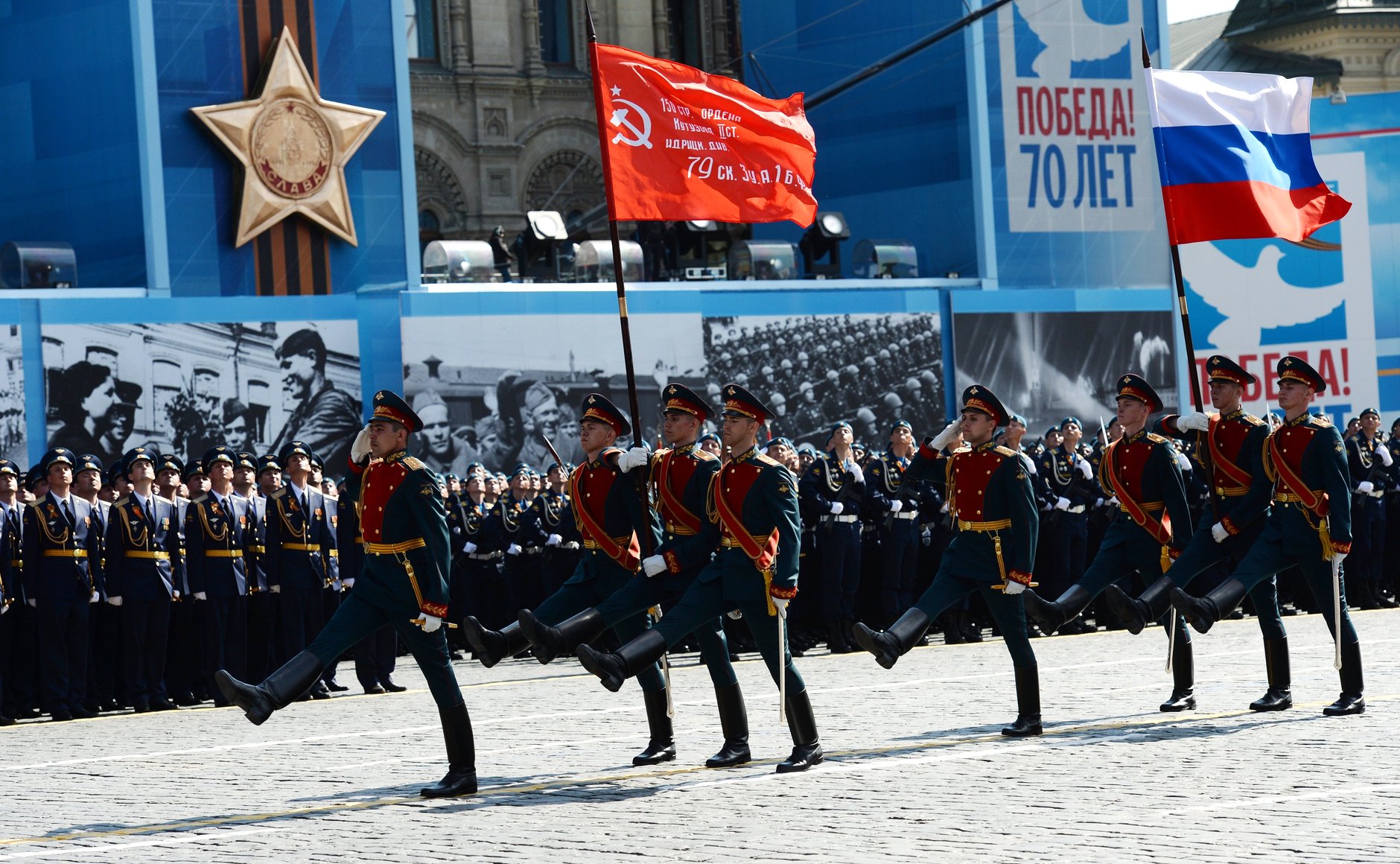 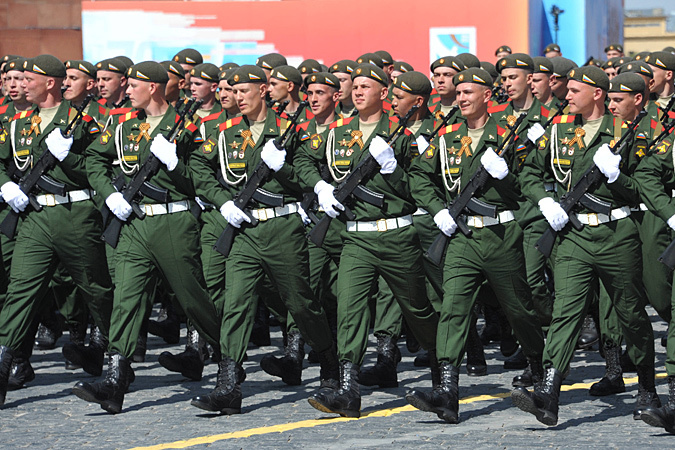 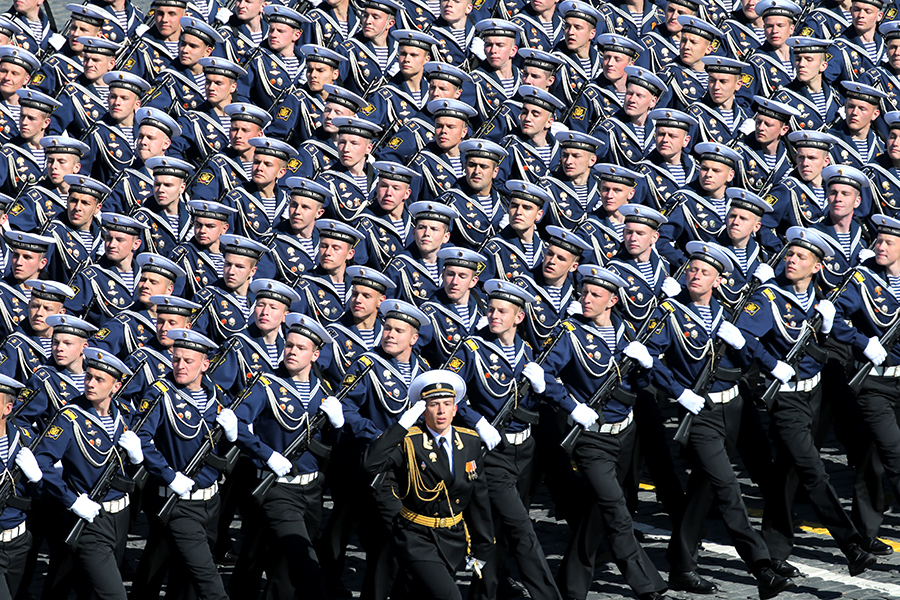 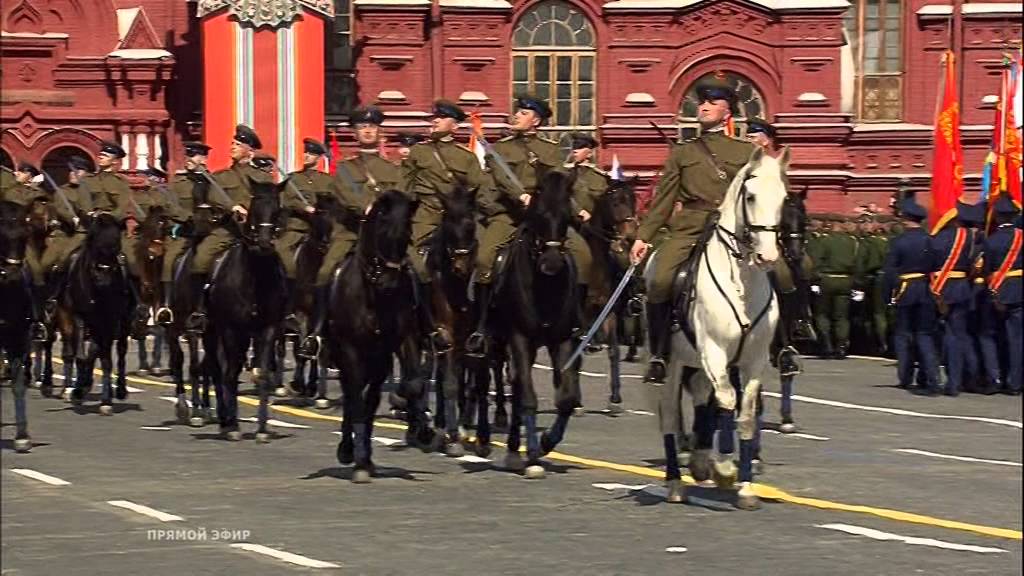 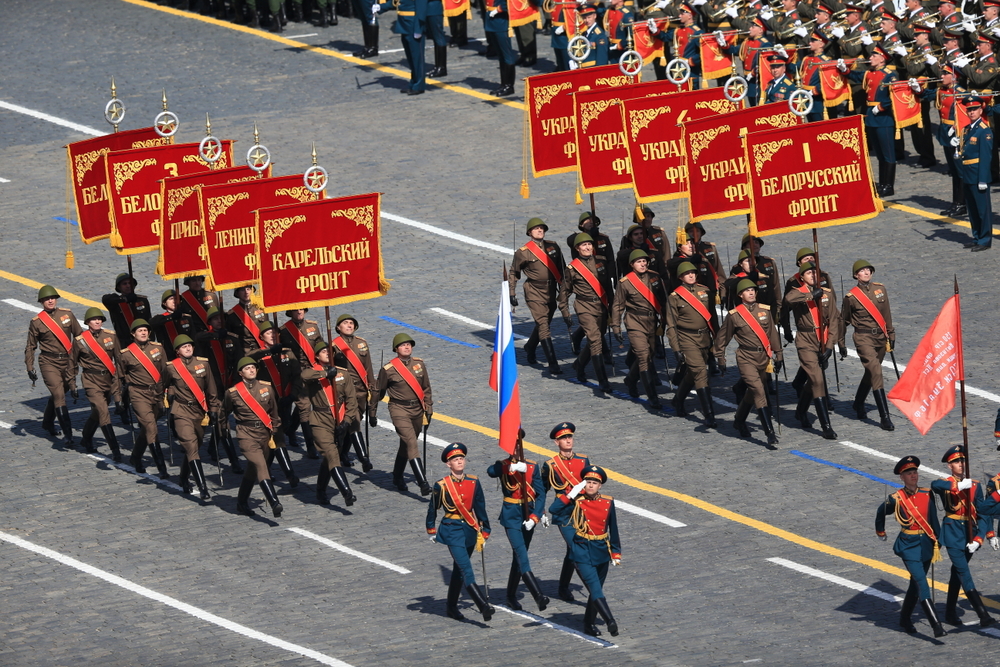 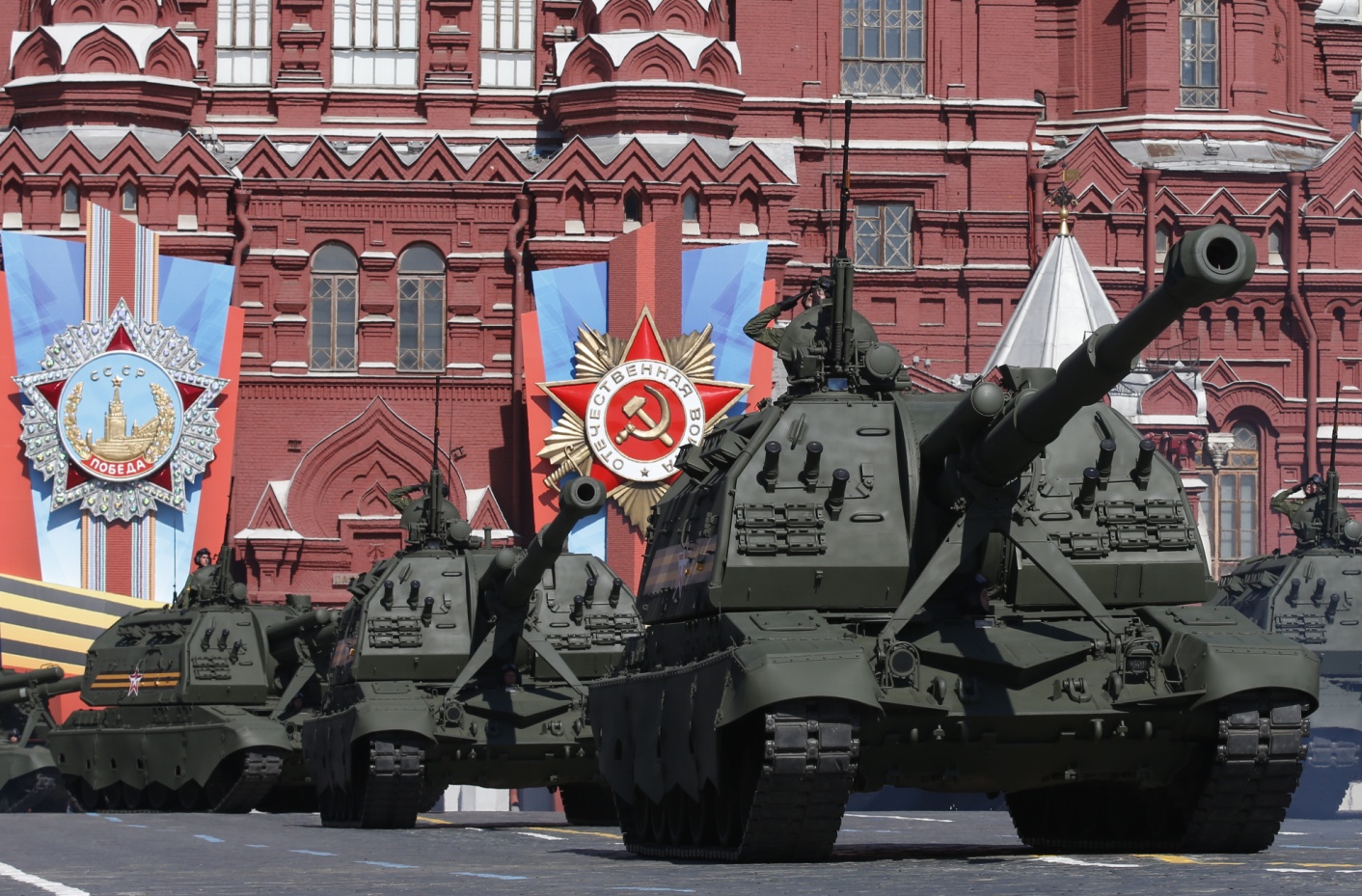 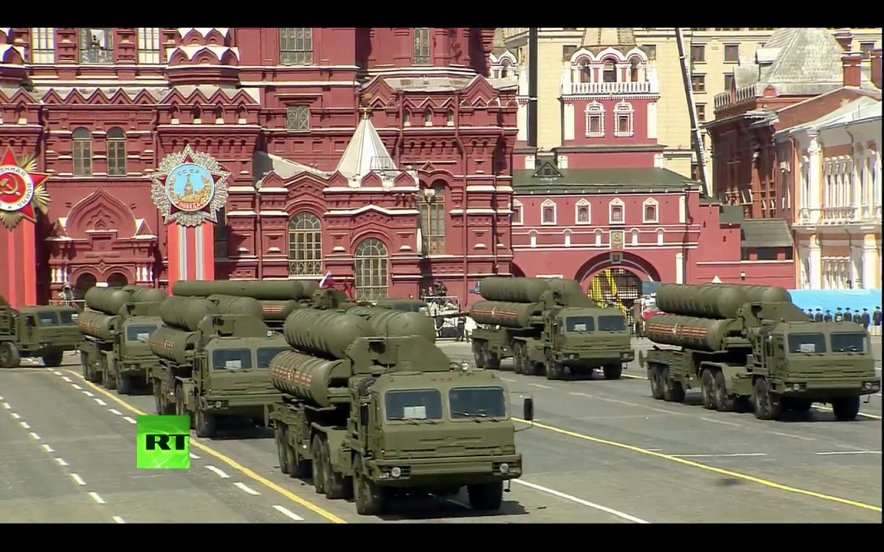 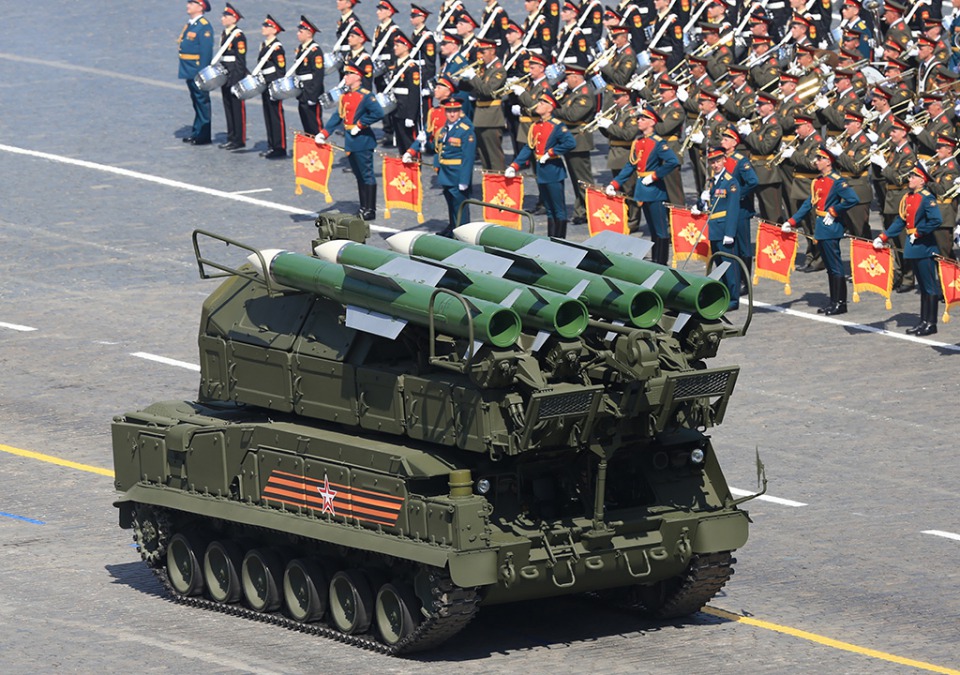 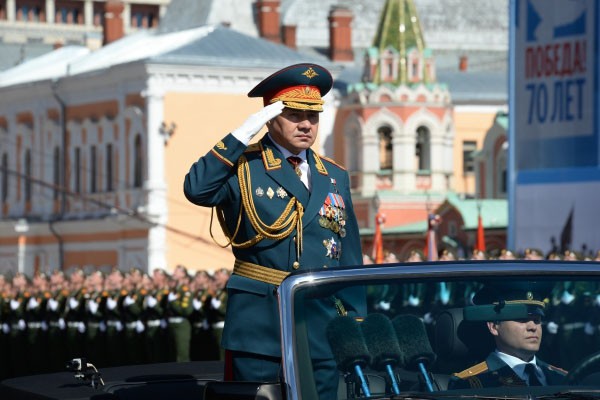 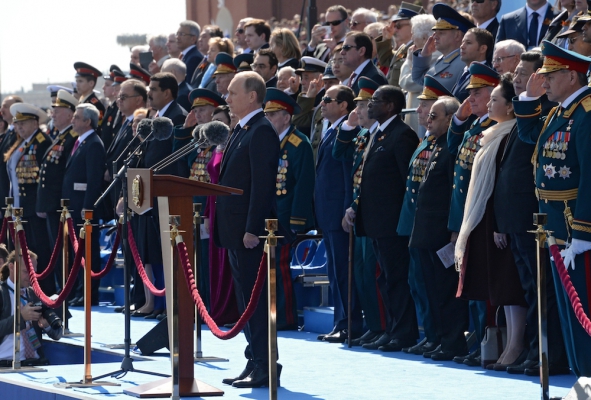 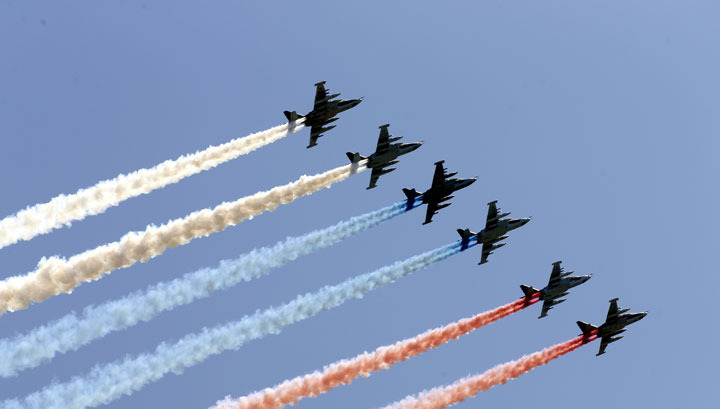 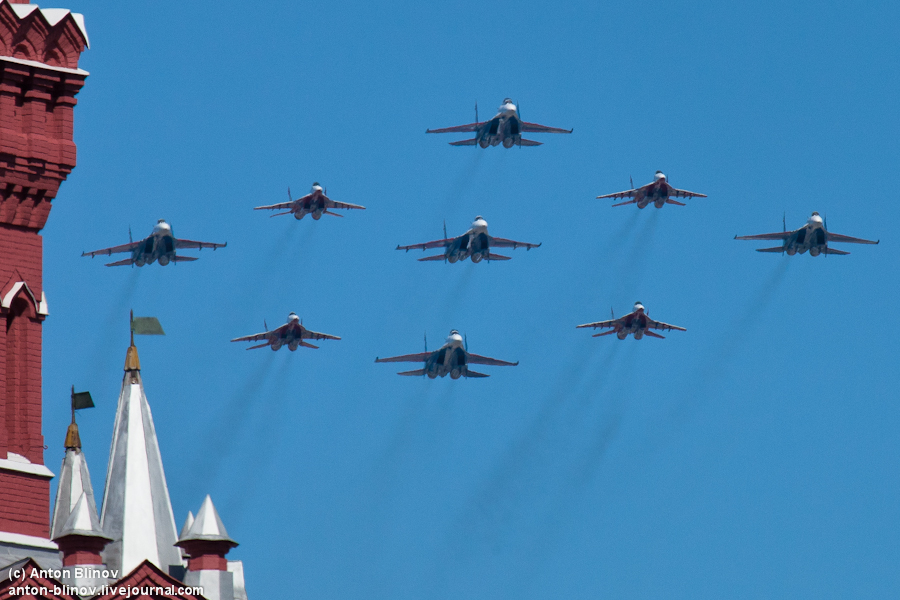 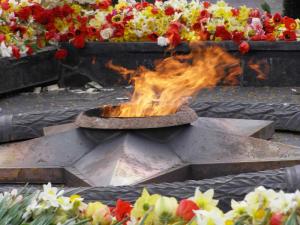 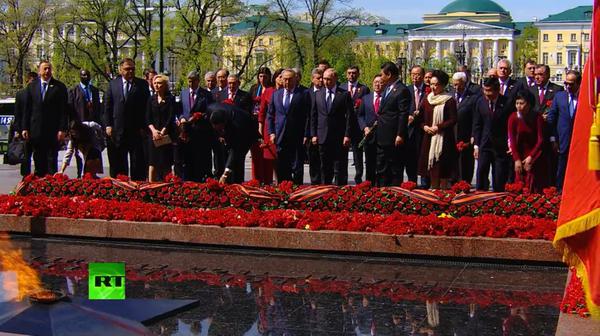 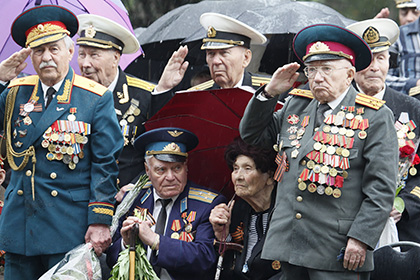 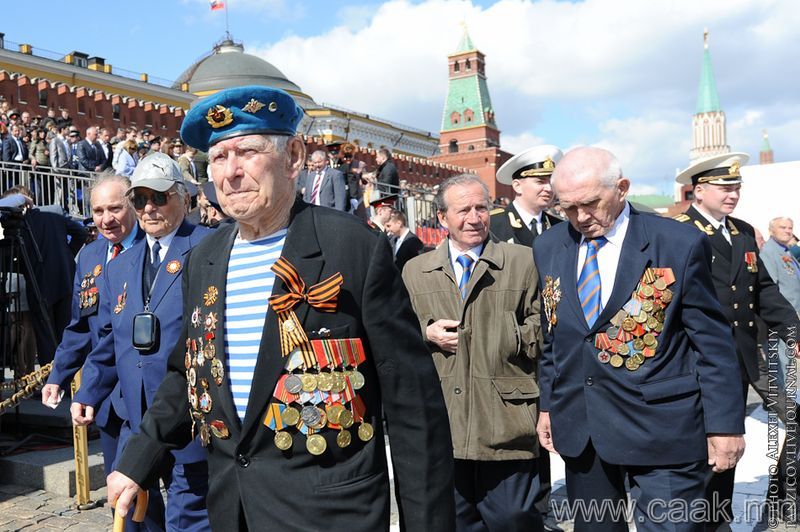 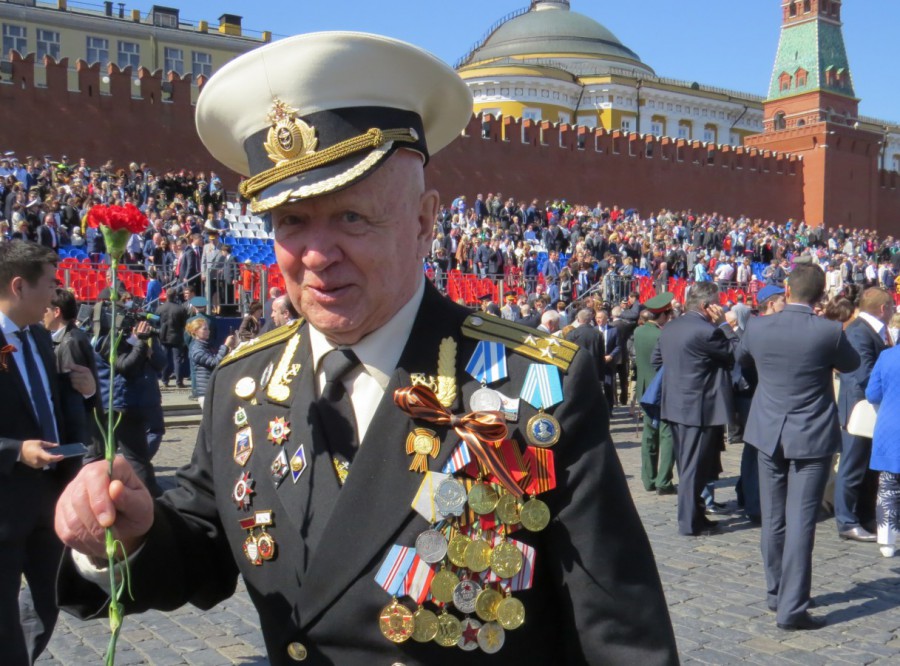 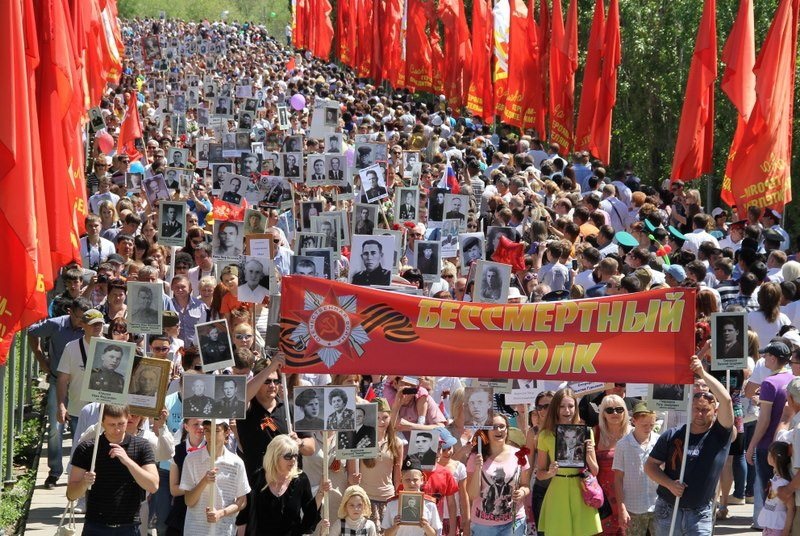 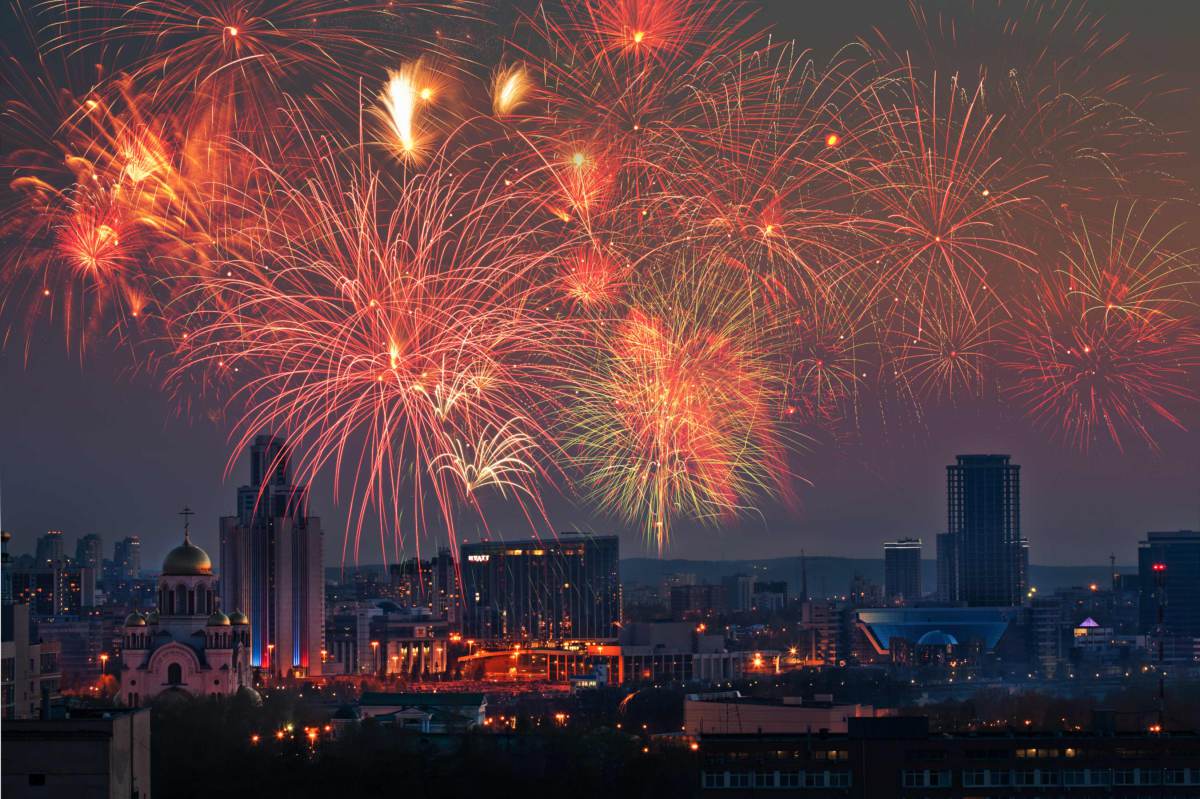 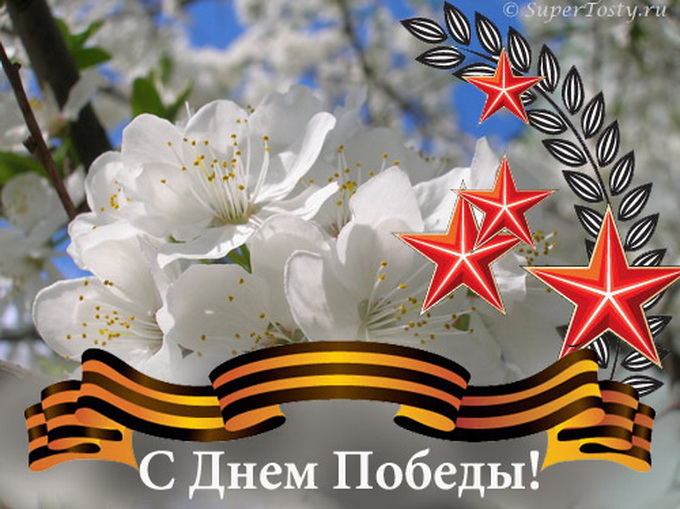